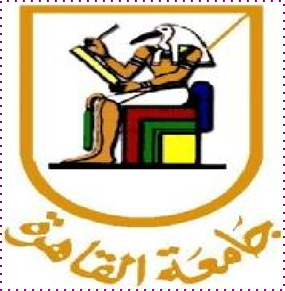 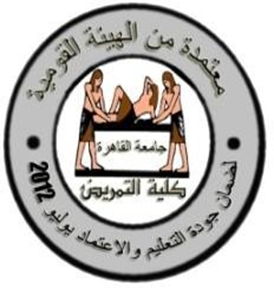 Faculty of Nursing/ Cairo University 
Doctorate Program 
2nd semester 2024/ 2025
Assessment of Higher-Level Learning
Supervised by
Prof/ Effat Alkarmalawy
Prof/ Inas Helmy
Assist.Prof/ Heba Ahmad

Prepared byHabiba Adel                                    Ghada Abo Bakr
1
Objectives
By the end of this session, the candidate will be able to:
Discuss Higher Level Learning.
Apply Context-Dependent Item Sets.
Distinguish between  different Assessment Methods for Higher Level Cognitive Skills.
2
Outlines
Introduction
Higher Level Learning
       - Problem solving (Well-structured and ill-structured problems)
       - Decision making
       - Critical thinking
       - Clinical judgment
3
Outlines con.,
Context-Dependent Item Sets
         - Writing Context-Dependent Item Sets
         - Interpretive Items on the NCLEX
         - Layout
         - Strategies for Writing Context-Dependent Items
4
Outlines con.,
Assessment Methods for Higher Level Cognitive Skills
        - Case method, Case study, and unfolding cases
        - Discussion
        - Debate
        - Multimedia
        - Short Written Assignments
5
Introduction
In preparing students to meet the needs of patients within the changing health care system, educators are faced with identifying essential content to teach in the nursing program. Mastery of this knowledge alone, is not enough. Students also need to develop cognitive skills for processing  and analyzing information, comparing different approaches,  weighing alternatives, and arriving at conclusions and  decisions.
(Oermann & Gaberson, 2020)
6
Higher level learning
Higher level Learning extends from simple recall and comprehension, which are lower-level cognitive behaviors, to higher level thinking skills. Higher level cognitive skills include application, analysis, synthesis, and evaluation. With higher level thinking, students apply concepts, theories, and other forms of knowledge to new situations, use that knowledge to interpret patient needs and identify patient and other types of problems, and arrive at decisions about actions to take.
7
8
Higher level learning con.,
Higher level learning cognitive skills include:
Problem solving (Well-structured and ill-structured problems)
Decision making
Critical thinking
Clinical judgment
9
Higher level learning cognitive skills con.,1) Problem solving
In the practice setting, students are continually faced with patient problems and other problems to be solved. Some of these problems relate to managing patient conditions and deciding what actions to take, whereas others involve problems associated with the nurse’s role and work environment. 
The ability to solve patient and setting-related problems is an essential skill to be developed and evaluated.
10
Higher level learning cognitive skills con.,1) Problem solving
Problem solving begins with recognizing and defining the problem, gathering data to clarify it further, developing solutions, and evaluating their effectiveness.
Knowledge about the problem and potential solutions influences the problem-solving process. When students have an understanding of the problem and possible solutions, they can apply knowledge and expertise to new situations they encounter in the clinical setting
11
Higher level learning cognitive skills con.,1) Problem solving
Well-structured versus ill-structured problems 
There are two types of problems that students may be asked to solve: well structured and ill structured. 
Well-structured problems provide the information needed for problem solving, typically, they have one correct solution rather than multiple ones to consider and in general are “clearly laid out”. Well-structured problems provide practice in applying concepts and theories learned in class to hypothetical situations but do not require extensive thinking skills.
12
[Speaker Notes: Like skill lab]
Higher level learning cognitive skills con.,1) Problem solving
In contrast, ill-structured problems 
Reflect real-life problems and clinical situations faced by students. 
Ill-structured problems are authentic. With these situations, the problem may not be clear to the learner, the data may suggest a variety of problems, or there may be an incomplete data set to determine the problem. Along similar lines, the student may identify the problem but be unsure of the approaches to take, multiple solutions may also be possible.
13
[Speaker Notes: In practice setting]
Higher level learning cognitive skills con.,1) Problem solving
Example
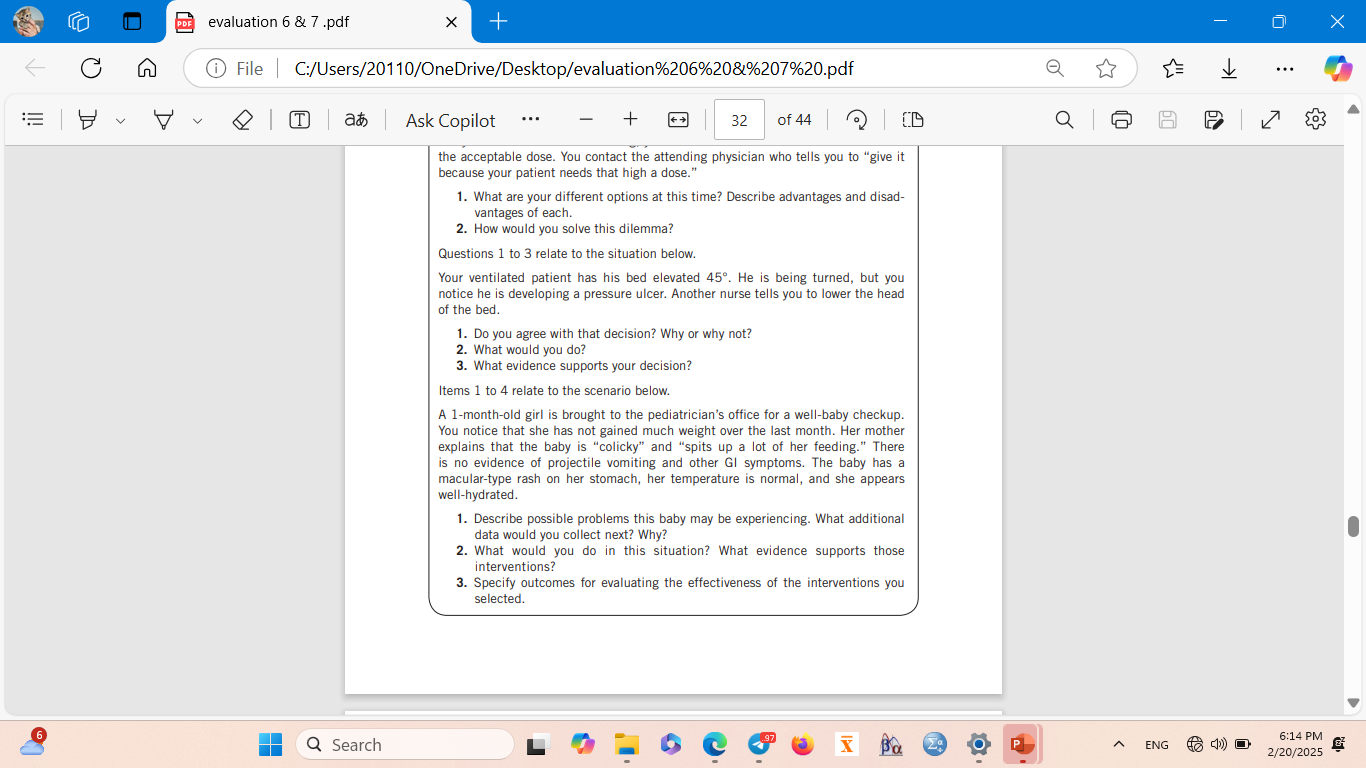 14
Higher level learning cognitive skills con.,2) Decision making
Nurses continually make decisions about patient care, decisions about problems, solutions, Other decisions are needed for delivering care, managing the clinical environment, and carrying out other activities. 
The learner arrives at a decision after collecting and analyzing information, considering a number of alternatives and weighing the consequences of each, then decides on the best strategy or approach to use.
Critical thinking helps students compare alternatives and decide what actions to take.
15
Higher level learning cognitive skills con.,2) Decision making
Example
You are a new employee in a long term care setting. At mealtime you find the patients sitting in chairs with their arms tied to the sides of the chair.
1.What would you do? 
2. Why did you choose this action?
16
Higher level learning cognitive skills con.,3) Critical thinking
Critical thinking is reflective and reasoned thinking; by using critical thinking, the nurse decides what to do or believe in a given situation. 
Critical thinking is particularly important when problems are unclear and have more than one possible solution. 
In the clinical setting, critical thinking enables the student to arrive at sound judgments about patient care. Carrying out assessment; planning care, intervening with patients, families, and communities, and evaluating the effectiveness of interventions, all these require critical thinking.
17
Higher level learning cognitive skills con.,3) Critical thinking
Students who demonstrate critical thinking ability:
Ask questions, and willing to search for answers 
 Consider alternate ways of viewing information 
 Offer different perspectives to problems and solutions 
 Question current practices and express their own ideas about care 
 Extend their thinking beyond the readings, course and clinical activities, and other requirements 
 Are open-minded
18
Higher level learning cognitive skills con.,3) Critical thinking
Example
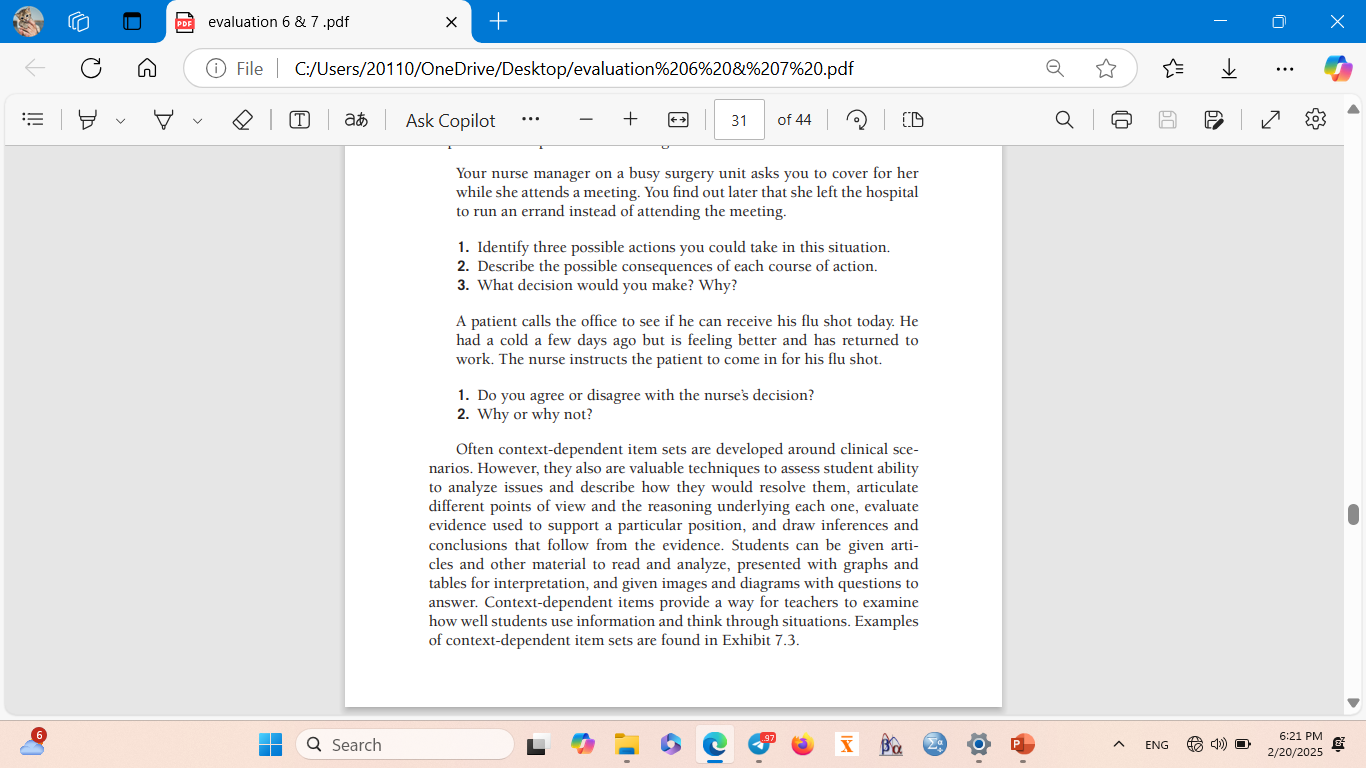 19
Higher level learning cognitive skills con.,4) Clinical judgment
Clinical judgment is an interpretation of the patient’s needs and problems, and decisions on actions to take, or not take, based on the patient’s responses. The clinical judgment process includes four aspects:
1) Noticing (Students can be asked to describe what they would expect to find in situation, what they noticed first, and other data they need) 
2) Interpreting (To assess students’ ability to interpret a situation, the teacher can ask them to explain specific data and what they mean, and their priorities of care).
20
Higher level learning cognitive skills con.,4) Clinical judgment
3) Responding (why students would select those interventions for the patient or not take any actions, and their rationale) 

4) Reflecting (The teacher can ask students to reflect on their experiences with patients and discuss what they would do differently next time)

Reflections written by students after their clinical experiences encourage them to think about those experiences and learn from them. 

This model provide a framework for assessing students’ thinking in a clinical situation or scenario.
21
Higher level learning cognitive skills con.,4) Clinical judgment
Example
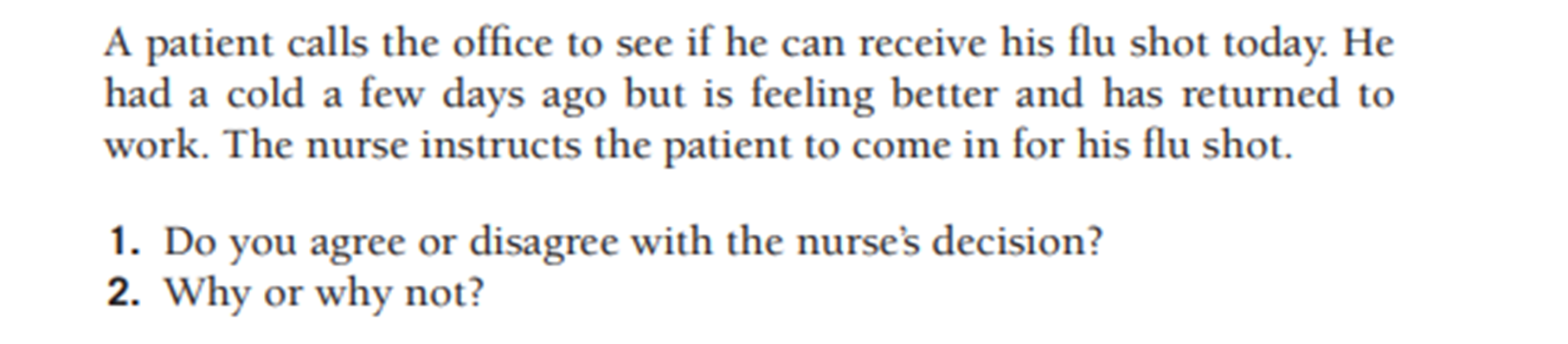 22
Assessment of Higher level Learning: Is a concept of education reform based on learning taxonomies (such as Bloom's taxonomy).
Other Methods
Context-Dependent Item Sets
23
Context-dependent item sets
In assessing students’ cognitive skills, the test items and other assessment methods need to meet two criteria. They should 
(a) introduce new information not encountered by students at an earlier point in the instruction 
(b) provide data on the thought process used by students to arrive at an answer, rather than the answer alone. Context-dependent item sets may be used for this purpose.
24
Context-dependent item sets con.,
Writing context-dependent item sets
Interpretive items on the NCLEX
Layout
Strategies for writing context-dependent  items
25
Context-dependent item sets con.,1.Writing context-dependent item sets
A basic principle of assessing higher level skills is that the test item or other assessment method has to introduce new or novel material for analysis. 
Without the introduction of new material as part of the assessment, students may rely on memorization, they may simply recall the typical problems and solutions without thinking through other possibilities themselves. 
In nursing education this principle is often implemented through clinical scenarios that present a novel situation for students to analyze. 
These items called context-dependent item sets or interpretive exercises
26
Context-dependent item sets con.,1.Writing context-dependent item sets
In a context-dependent item set, the teacher presents introductory material that students then analyze and answer questions about. 
The introductory material may be a description of a clinical situation, patient data, research findings, issues associated with clinical practice, and varied types of scenarios. Also, may include diagrams, photographs, tables, figures, and excerpts from reading materials.
27
Context-dependent item sets con.,1.Writing context-dependent item sets
Students read, analyze, and interpret the introductory material and then answer questions about it or complete other tasks. 
One advantage of a context-dependent item set is the opportunity to present new information for student analysis that is geared toward clinical practice. In addition, the introductory material provides the same context for analysis for all students.
28
Context-dependent item sets con.,1.Writing context-dependent item sets
The questions asked about the introductory material may be selected or constructed-response items. 
With selected-response items such as multiple-choice, however, the teacher is not able to assess the underlying thought process used by students in arriving at the answer; their responses reflect instead the outcomes of their thinking. 
If the intent is also to assess the thinking process used by students, then open-ended items such as short-answer and essay should be used
29
Context-dependent item sets con.,2.Interpretive items on the NCLEX
On the NCLEX, candidates may be asked to interpret tables, charts,  graphics, and images, which may include multimedia, and to  respond to questions about them using the standard multiple-choice  format or alternate item formats .
Alternate formats include multiple-response, fill-in-the-blank, hot-spot, and chart/ exhibit.
Items can be incorporated into quizzes and tests, can be developed  for small-group analysis and discussion in class, as out-of-class  assignments, and as online activities, and can be analyzed and  discussed by students in post clinical conferences.
30
Context-dependent item sets con.,
Interpretive items on the NCLEX
Multiple-response item
31
Context-dependent item sets con.,
Interpretive items on the NCLEX
Fill-in-the-blank item
32
Context-dependent item sets con.,
Interpretive items on the NCLEX
Hot-spot item
33
Context-dependent item sets con.,
Interpretive items on the NCLEX
Chart/ exhibit item
34
Context-dependent item sets con.,3. Layout
It is the way of arranging the material and related items on a page, it is important so that it is clear to the students which questions relate to the introductory material.
35
Context-dependent item sets con.,3. Layout
A heading should be used to indicate the items that pertain to the introductory material, 
*For example, “Questions 1 through 3 refer to the scenario below, the material for interpretation be placed in the center of the page so that it is readily apparent to the students. If possible, the context and all items pertaining to it should be placed on the same page.
36
Context-dependent item sets con.,3. Layout
37
Context-dependent item sets con.,3. Layout
38
Context-dependent item sets con.,4. Strategies for writing context-dependent  items
The first step is to draft the types of questions to be asked about the situation, then to  develop a scenario to provide essential information for analysis.
If the scenario is designed on the basis of clinical practice, students may be asked to  analyze data, interpret the scenario, identify patient problems, decide on nursing  interventions, evaluate outcomes of care, and examine ethical issues, among other  tasks.
	The case method uses a short clinical scenario followed by one or more open-ended questions.
39
Context-dependent item sets con.,4. Strategies for writing context-dependent  items
The teacher should check the terminology used, particularly with beginning students. The situation should be of reasonable length without extending the students’ reading time unnecessarily.
Questions should evaluate students' ability to apply learned principles without original  thinking, using structured problems and clearly defined situations.
The teacher should provide clear scoring methods, restrictions, and evaluation criteria for  context-dependent items, allowing students to evaluate each other's participation in  various activities.
40
Assessment methods for higher level  cognitive skills
The context-dependent item sets provide one means of  assessing higher level cognitive skills, other methods are  available for this purpose. Those alternate approaches  include:
Case method, case study, and unfolding cases
Discussion
Debate
Multimedia
Short written assignment
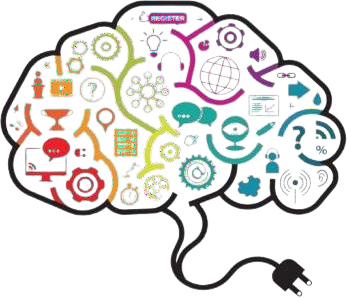 41
Assessment methods for higher level  cognitive skills con.,1) Case method, case study, and unfolding cases
Case method, students analyze a clinical scenario and answer related questions.
The focus might be on interpreting patient needs and problems, identifying additional  data to collect, applying concepts and theories from class and readings to the case,  examining the case from different points of view, and identifying interventions.
In the case method, the cases tend to be short, providing only essential information about the scenario, in contrast to case studies, which are longer and offer more detail.
43
Assessment methods for higher level  cognitive skills con.,1) Case method, case study, and unfolding cases
Case method work well for group analysis and discussion, either in  class or online as small-group activities or in post clinical  conference.
In groups, students can critique each others’ thinking, compare  different interpretations of the problem, interventions, and  decisions possible, and learn how to arrive at a group consensus.
Used as a small-group activity, the case method is more easily evaluated for formative than summative purposes.
44
Assessment methods for higher level  cognitive skills con.,1) Case method, case study, and unfolding cases
Case method example 
A 92-year-old man is brought to the emergency department by his son. The patient seems to be dragging his right leg and has slurred speech. His blood pressure is 220/110.
1. What are possible problems this patient might be experiencing? 
2. What additional data will you collect from the son, and why is this information important to confirming the problem?
45
Assessment methods for higher level  cognitive skills con.,1) Case method, case study, and unfolding cases
A case study provides a hypothetical or real-life situation for students to analyze and then arrive at varied decisions. 
Case studies are more comprehensive than case method. 
With case studies, students are able to provide detailed and in-depth analyses and describe the evidence on which their conclusions are based.
46
Assessment methods for higher level  cognitive skills con.,1) Case method, case study, and unfolding cases
The case study also provides a means for students to apply relevant concepts and theories from class and from their readings. 
A case study may be completed as an individual assignment as long as the students provide a rationale for their decisions. The results of the case analysis may be presented orally for group critique and feedback
47
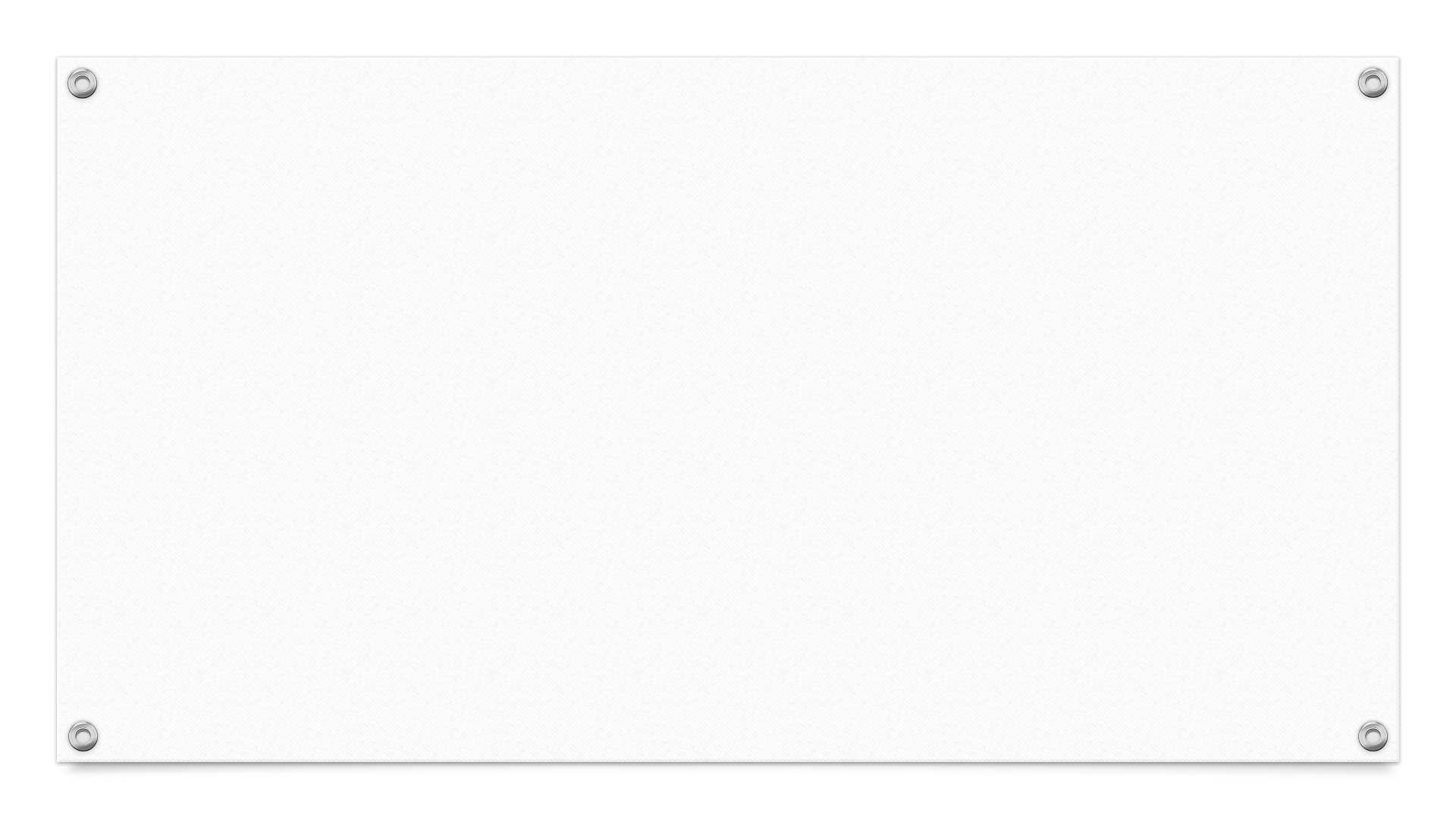 Case study example
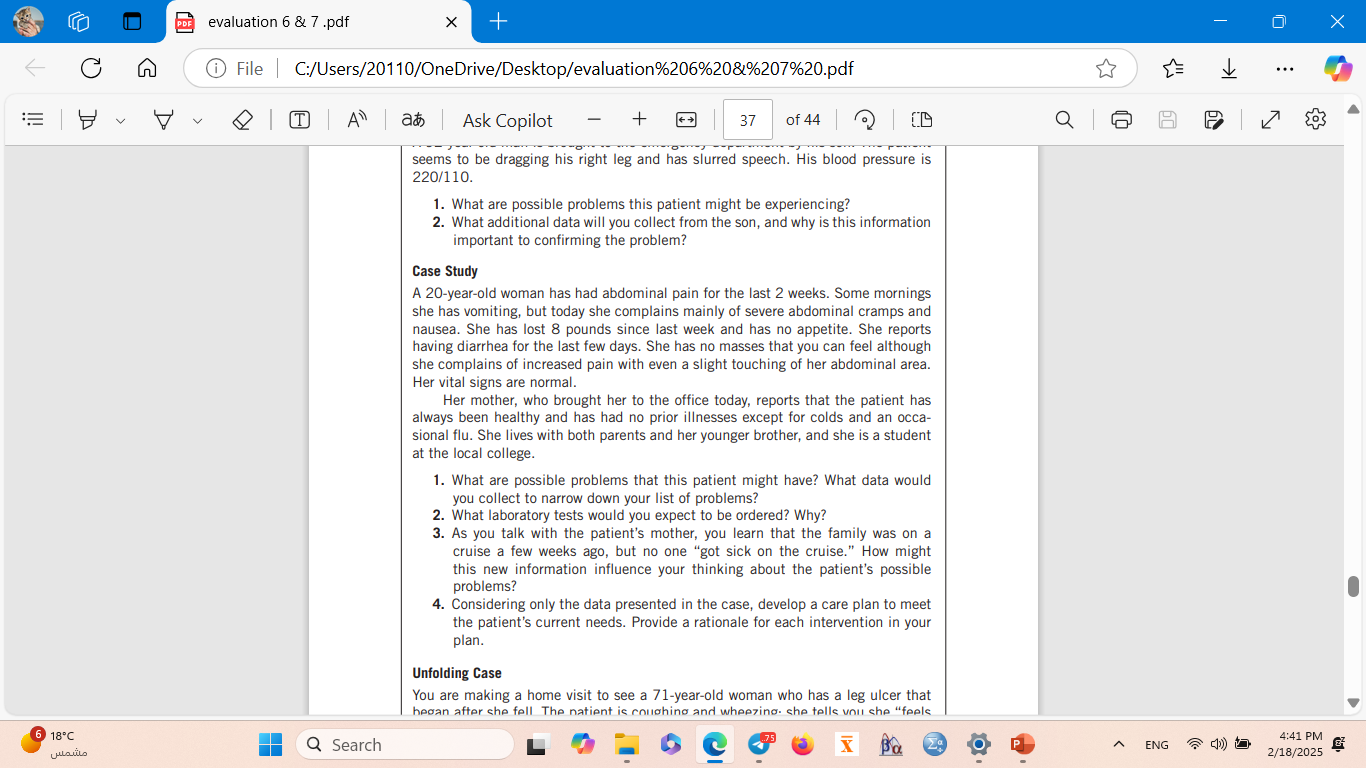 48
Assessment methods for higher level  cognitive skills con.,1) Case method, case study, and unfolding cases
Unfolding cases provide a means of simulating patient situation that changes over time, describe changes in a patient’s condition or a setting of care similar to what might occur with an actual patient
Unfolding case studies are valuable for guiding students in  applying theory and classroom learning to clinical practice  and developing their thinking skills.
It enables students to identify the most  salient aspects of a case, develop their clinical  imagination, and begin to think like a nurse.
49
Assessment methods for higher level  cognitive skills con.,1) Case method, case study, and unfolding cases
A  model for writing unfolding cases, This strategy includes at least three paragraphs for analysis and discussion by students. 
The case is presented in the first paragraph, followed by questions for problem solving and critical thinking. 
The case unfolds as the teacher presents new information about the patient or clinical situation in a second paragraph, 
By introducing new data in subsequent paragraphs, the teacher presents a changing patient scenario, students complete a reflective writing exercise to identify where further learning is needed and to share their reactions to the case.
50
Assessment methods for higher level  cognitive skills con.,Unfolding cases example
**You are making a home visit to see a 71-year-old woman who has a leg ulcer that began after she fell. The patient is coughing and wheezing: she tells you she "feels terrible.
1. What additional data would you collect in the initial assessment? Why?
2. What actions would you take during this home visit? Provide a rationale.
51
Unfolding cases example con.,
In 3 days you visit this patient again. She has increased shortness of breath, more fatigue, and a pale color, and she seems cyanotic around her mouth.
Does this new information change your impression of her problems? Why or why not?
List priority problems for this patient with a brief rationale.
3.  What will you report to the physician when you call?
The patient recovers from that episode, and you are able to visit her one more time. At this last visit, she is still short of breath but otherwise seems improved. Using the form from your agency, write your final report on this patient.
52
Assessment methods for higher level  cognitive skills con.,2) Discussion
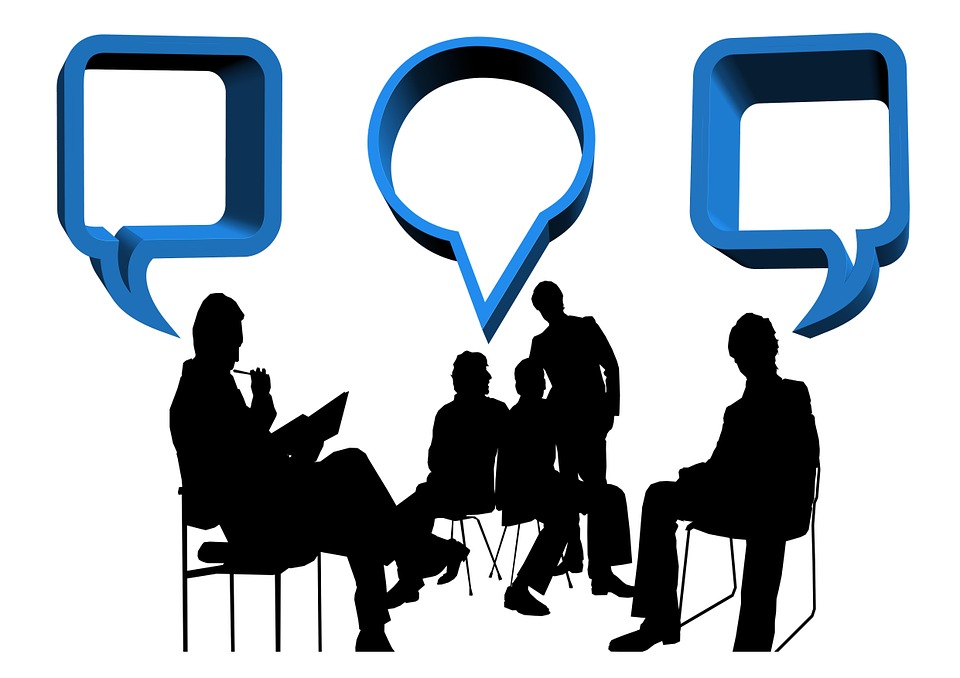 Discussions with students individually and in small groups are an important strategy for  :
Assessing students' understanding 
Ability to apply their knowledge to clinical practice.
Critical thinking
Clinical judgment.
53
Assessment methods for higher level  cognitive skills con.,2) Discussion
In a discussion, the teacher has an : 
opportunity to ask questions about students' thinking and the process they used for arriving at decisions and positions on issues. 
Discussions may be :
Impromptu, used for formative evaluation.
Structured by the teacher to provide context and questions to which students respond.
54
2.Discussions
The difficulty level of questions asked is significant; 
 With factual questions, students recall facts and specific information about the problem, clinical situation, or issue being discussed. 

For example, factual questions are: “What is dyspnea?” and “What are neutrophils?” 
Clarifying questions explore students’  understanding of the topic.
2.Discussions
Examples of clarifying questions are: 
“Tell me about the relationship between your patient’s shortness of breath and her cardiac problems”  and “Why is it important to check the patient’s white blood cell count?” 
For those questions, students explain their answers using their own words.
2.Discussions
Higher level questions cannot be answered by memory alone and require an evaluation or a judgment of the situation.
Examples of higher level questions are: “What are similarities and differences between the assessment and diagnoses for Mrs. S and the patient you had last week?” and “Which pain interventions would you propose for this patient? Why did you decide on these interventions rather than the others?”.
2.Discussions
Questions for discussions should be:
 sequenced from a low to a high level.
 beginning with factual questions to assess students’ knowledge of relevant facts and concepts and their ability to apply them to the situation, problem, and issue.
progressing to questions that assess students’ thinking and clinical judgments.
2.Discussions
The taxonomy can be used as a framework for developing questions for discussions focusing on higher level thinking.
low-level questions 
Higher level questions
low-level questions
low-level questions require students to remember facts and explain their answers.
 With these questions, the teacher can assess students’ knowledge and whether they .
These questions provide a good opportunity for the teacher to give feedback and fill gaps in learning.
Higher level questions
Higher level questions would focus on:
 Applying
Analyzing
 Evaluating
Creating 
This taxonomy of the cognitive domain
2.Discussions
With a logical sequence of questions, students can be:
Analyze complex issues.
Examine alternate points of view.
Draw generalizations across different content areas. 
these outcomes will not be achieved without carefully thought-out questions by the teacher.
Assessment methods for higher level  cognitive skills con.,3.Debate
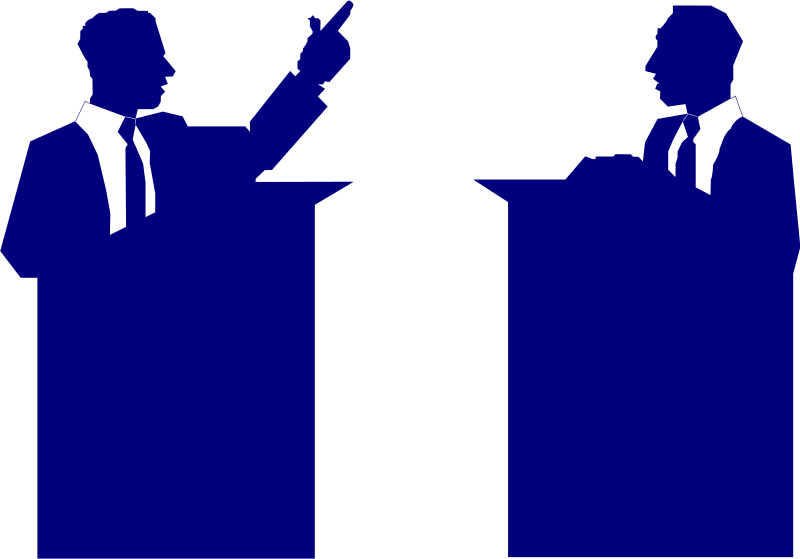 Debate provides an effective mechanism for assessing students’ ability to analyze issues in depth, consider alternative points of view, and formulate and present a position. 
The process of analyzing the issue for the debate, considering alternative viewpoints, developing a sound position, and preparing persuasive arguments promotes critical thinking skills.
Assessment methods for higher level  cognitive skills con.,3) Debate
Areas to consider in evaluating debates include: 
1. Clarity and comprehensiveness of the analysis of the issue 
2. Rationale developed for the position taken, including use of the literature and available research 
3. Consideration of alternative positions 
4. Clarity of responses to the opposing side 
5. Organization and development of the argument
6. Degree of persuasiveness in presenting the argument 
7. Presentation skills, including keeping the audience interested and focused, presenting the information logically and clearly, and keeping within the allotted time frame
64
Assessment methods for higher level  cognitive skills con.,3) Debate
Debate example 
Artificial intelligence in nursing: Threat or opportunity?

Depending on the size of the class, not all students may be able to participate in the debate, but they can all learn from it.
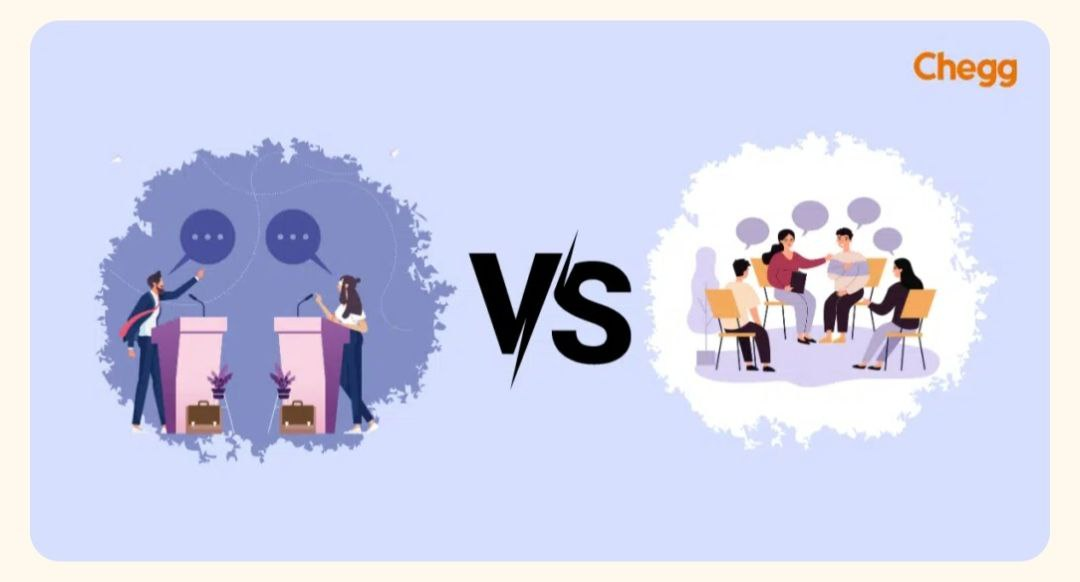 65
Difference Between Debate and Discussion
The main difference between debate and discussion is the competitiveness of debates. 
A discussion is an exchange of opinions and ideas .
debate is a form of formal contest of argumentation between two people or groups.
Difference Between Debate and Discussion
Assessment methods for higher level  cognitive skills con.,4. Multimedia
Multimedia may be used to present a scenario for assessing higher level learning. 
Multimedia adds to the reality of the situation as compared with presenting the scenario in print form. 
Any type of media may be used for this purpose. For example, images, video and audio clips, virtual reality, and many other educational and computer technologies can be used to develop real-life scenarios for students to analyze and discuss.
69
Assessment methods for higher level  cognitive skills con.,5. Short written assignment
Assignments should be short and require students to think critically about the topic. 
With term papers and other long assignments, students often summarize the literature and report on the ideas of others, rather than thinking about the topic themselves. 
Short written assignments, in contrast, provide an opportunity for students to express their thinking in writing and for teachers to give prompt and specific feedback to them on their reasoning
70
Assessment methods for higher level  cognitive skills con.,5. Short written assignment
Assignments can be planned throughout a course and level in a nursing program so that they build on one another, helping students to develop gradually their thinking and writing skills. 
Beginning assignments should ask students to describe a problem or an issue and how they would solve it. In these assignments students should use multiple information resources, which are of value in preparing them for evidence-based practice.
In later assignments students can develop arguments to support their own positions about issues
71
Assessment methods for higher level  cognitive skills con.,5. Short written assignment
Examples of written assignments for assessing critical thinking:
Compare different data sets
Compare problems and alternative interventions that could be used
Analyze issues
Analyze different points of view, perspectives, and positions on an issue
72
Assessment methods for higher level  cognitive skills con.,5. Short written assignment
Compare a student’s own and others’ positions on an issue or topic
Present evidence on which their reasoning is based
Analyze conclusions drawn, evidence to support these conclusions, and possible alternatives given the same evidence
Present an argument to support a position
73
Artificial Inteligence application in higher level  learning
1. Automated Essay Scoring and Feedback
AI-powered tools like Grammarly, Turnitin, and ChatGPT can analyze written responses and assess the depth of analysis, coherence, and argumentation.These tools provide instant feedback on structure, logic, and clarity, helping students refine their thinking.
2. AI in Project-Based and Collaborative Learning Assessment
AI can track student contributions in group projects and provide insights on teamwork, problem-solving, and leadership skills.
AI-powered analytics can evaluate discussion board interactions to measure critical thinking and engagement.
74
AI application Con.,
3. AI in Open-Ended Problem-Solving Assessments
AI can generate case studies and problem-based questions, then analyze how students approach solving them.
NLP (Natural Language Processing) models assess reasoning, creativity, and feasibility of solutions.
75
This discussion outlines a framework for assessing higher level learning skills among nursing students, emphasizing the importance of critical thinking and reflective thinking. It emphasizes the need for teachers to introduce new material for analysis, as students may rely on memorizing content from prior discussions or readings. This is achieved through context-dependent item sets or interpretive exercises, where students apply concepts, problem solve, and engage in higher level thinking. These exercises may include clinical situations, patient data, research findings, and clinical practice issues.
Conclusion
Summary
Introduction
Higher Level Learning
       - Problem solving (Well-structured and ill-structured problems)
       - Decision making
       - Critical thinking
       - Clinical judgment
77
Summary  con.,
Context-Dependent Item Sets
         - Writing Context-Dependent Item Sets
         - Interpretive Items on the NCLEX
         - Layout
         - Strategies for Writing Context-Dependent Items
78
Summary  con.,
Assessment Methods for Higher Level Cognitive Skills
        - Case method, Case study, and unfolding cases
        - Discussion
        - Debate
        - Multimedia
        - Short Written Assignments
79
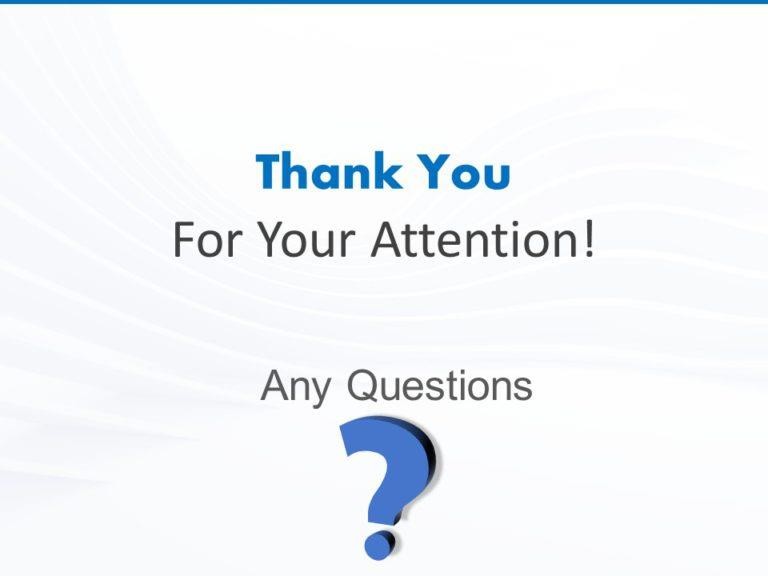 80
References
Oermann, M. H., & Gaberson, K. B. (2020). Evaluation and testing in nursing education (6th ed.). Springer Publishing Company.
Hase.(2016).Difference Between Debate and Discussion. Retrieved form https://pediaa.com/difference-between-debate-and-discussion/
Logan, M. (2024).112 Nursing Debate Topics for Studying Nurses. Retrieved form https://studyingnurse.com/ideas/nursing-debate-topics/
81